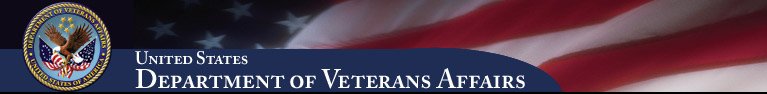 Advanced Planning Brief to Industry
Mr. Joseph Viani 
The Office of the Assistant Secretary of
Human Resources and Administration November 6, 2013
Agenda
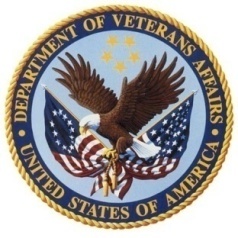 Background/Bio 
Major Programs Summary
Upcoming Acquisition/Opportunities
Questions
2
Background
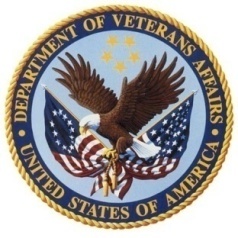 Assistant Secretary
Principal 
Deputy Assistant  Secretary
Corporate Senior 
Executive 
Management Office
CSEMO
DAS
Administration

OA
DAS
Human Resources
Mgmt
OHRM
DAS
Ofc Resolution Mgmt

ORM
DAS
Diversity & Inclusion

ODI
Director
HCIP 
Strategic 
Mgmt Grp
SMG
DEAN
VA Learning Univ

VALU
DAS
Labor Mgmt
Relations
LMR
Director 
Veterans 
Employment
Service Office 
VESO
HR&A Strategic Mission: 
Lead human capital management strategies, policies, and practices which cultivate an engaged, proficient, and diverse workforce to transform and continually improve services to Veterans and their families. 

Office Background:
Has a team of over 750 employees  supporting more than 300,000 VA employees and 4,000 human resources professionals across the country. 
Provides professional assistance in the areas of Administration, Human Resources Management, Diversity and Inclusion, Resolution Management, Labor-Management Relations, Human Capital Investment Plan Strategic Management, Veterans Employment Service, and Corporate Senior Executive Management. 
Provides training through the VA Learning University.
3
Executive Director Bio
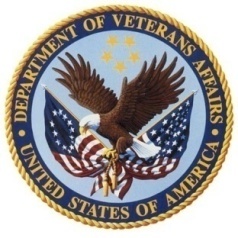 Name: Joseph Viani 

Title: Executive Director for the Human Capital Investment Plan (HCIP) Office of Human Resources and Administration (HR&A)

BIO: 
Joseph A. Viani was selected as the Executive Director for the Human Capital Investment Plan (HCIP) in September, 2010.  As the Executive Director for the HCIP, and the Human Resources and Administration’s (HR&A) Strategic Management Group (SMG), Mr. Viani is responsible for managing the overall HCIP transformational portfolio valued at nearly $300 million annually.  Before joining the VA in October 2009, he leveraged his expertise in operational, requirements, strategic planning, and leadership with the United States Air Force. 
Office:  Office of Human Resources and Administration (HR&A)
4
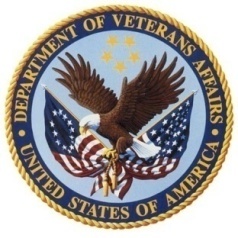 Major Programs Summary
HRA Strategic Goal No. 1:  Drive VA transformation through strategic human capital engagement, development, and talent acquisition.
In FY14, we are moving forward in: 
Creating an enterprise-wide governance of Human Capital Management; improving hiring and workforce planning;
Recruiting to fill skill gaps and build the workforce of tomorrow; 
Improving hiring processes to meet Speed of Hire goals developing an empowered, diverse and professional workforce;
Fostering collaborative and innovative workspace


                          Making VA a Place Where People Want to Serve
5
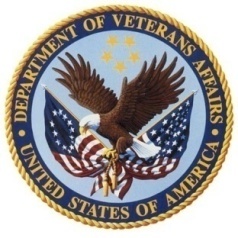 Major Programs Summary
HRA Strategic Goal No. 2:  Cultivate and sustain a culture of performance excellence within HR&A that embodies VA values and supports our customers.
In FY14, we’re working to:
Develop and cultivate leadership skills to better train, motivate, and lead the VA workforce; and improve workforce skills; 
Implement enterprise-wide a career development and training management program;
Identify critical skills and competencies;
Assess workforce gaps and risk across VA; 
Develop enterprise-wide strategies to improve employee engagement.
Increase civility and respect across VA. 

Having a Workforce Ready to Serve Our Veterans and Their Families Today and in the Future
6
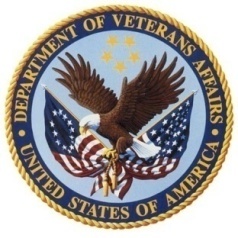 Major Programs Summary
HRA Strategic Goal No. 3:  Cultivate and sustain a culture that advocates for Veterans employment within VA and across the federal and private sectors.
In FY14, we will continue to: 
Support Veteran employment  and the VA for Vets integration high-tech website; 
Collaborate with VHA to assist in identifying qualified Veteran positions; 
Launch Virtual Veteran Employment Workshops across VA; 
Continue to support the U.S. Chamber of Commerce Hiring Our Heroes events;
Formalize an agreement with the Army’s Wounded Warrior Transition Command and USMC Wounded Warrior Regiment;
Increase market and outreach effort to promote VA for Vets high-tech tools and resources
                                Increasing Veteran Hiring and Retention
7
HCIP Acquisition Summary
OHRA Upcoming Acquisition/Opportunities
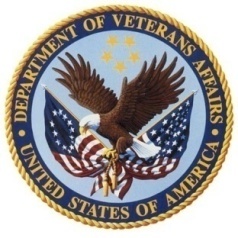 FY 14 Projected by Strategic Goals
Total: $178,845,367
9
OHRA Upcoming Acquisition/Opportunities
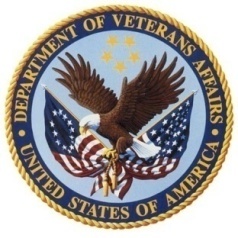 FY 14 Projected by Quarters
Total: $178,845,367
10
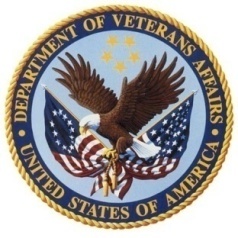 Major Programs Summary
HR&A Small Business Set Asides FY 13
11
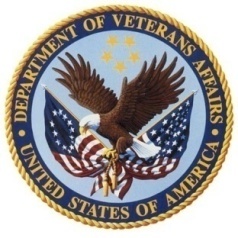 Major Programs Summary
Interagency Agreements
Summary
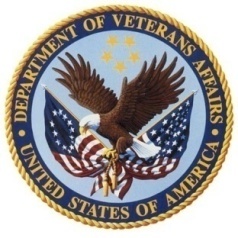 FY14 Projected Spending is $178,845,367 spread across 56  initiatives and nine project offices
While HR&A supports all of VA’s goals, most of our opportunities align to VA’s goal of sustaining a culture of performance excellence
Approximately 75% of HR&A acquisition opportunities will be in Q1 and Q2
The majority of HR&A small business set asides are for SDVOSB
13
Questions
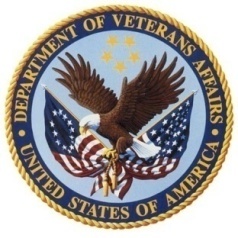 ?
14
[Speaker Notes: Takeaway, Summary Slide]